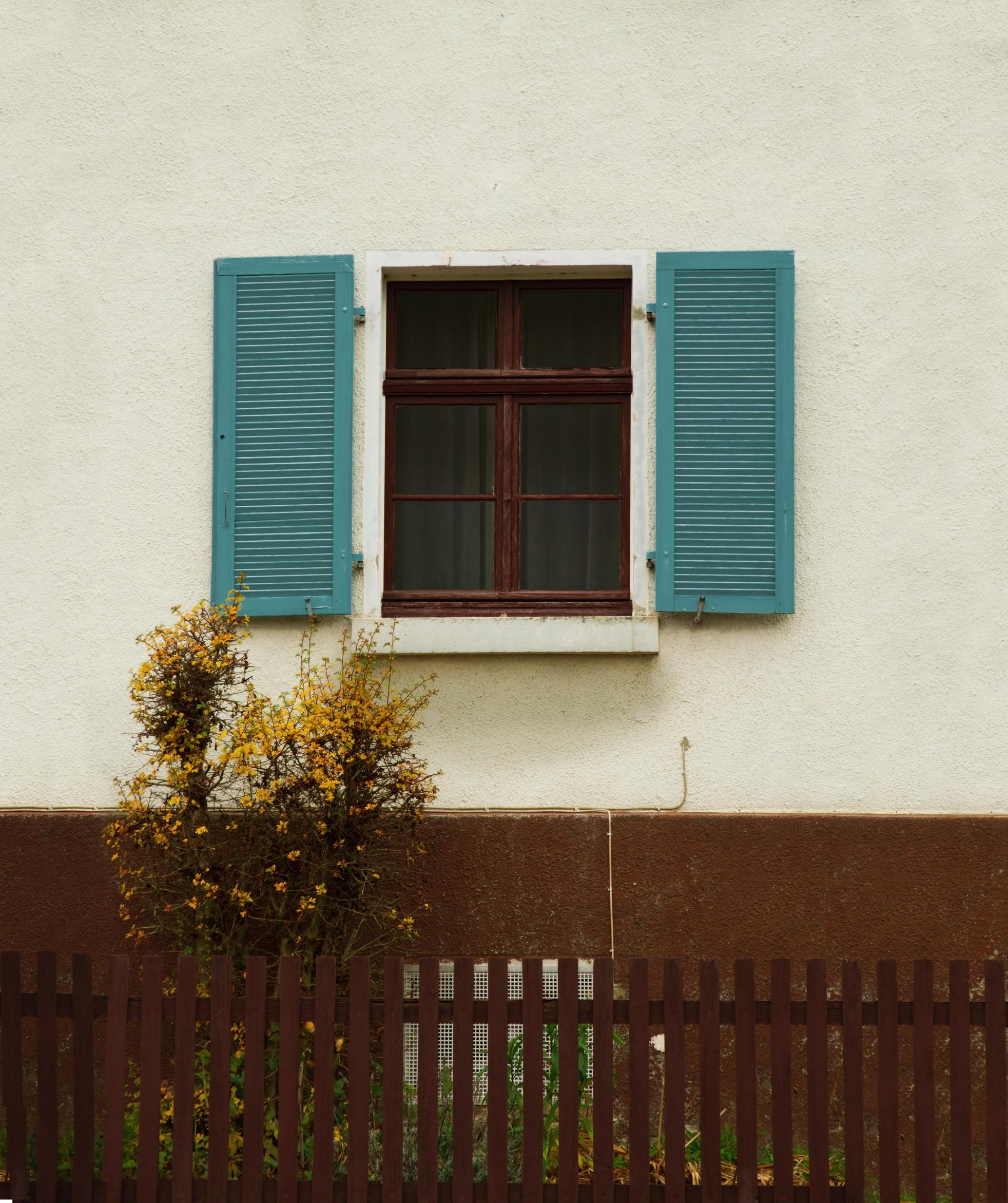 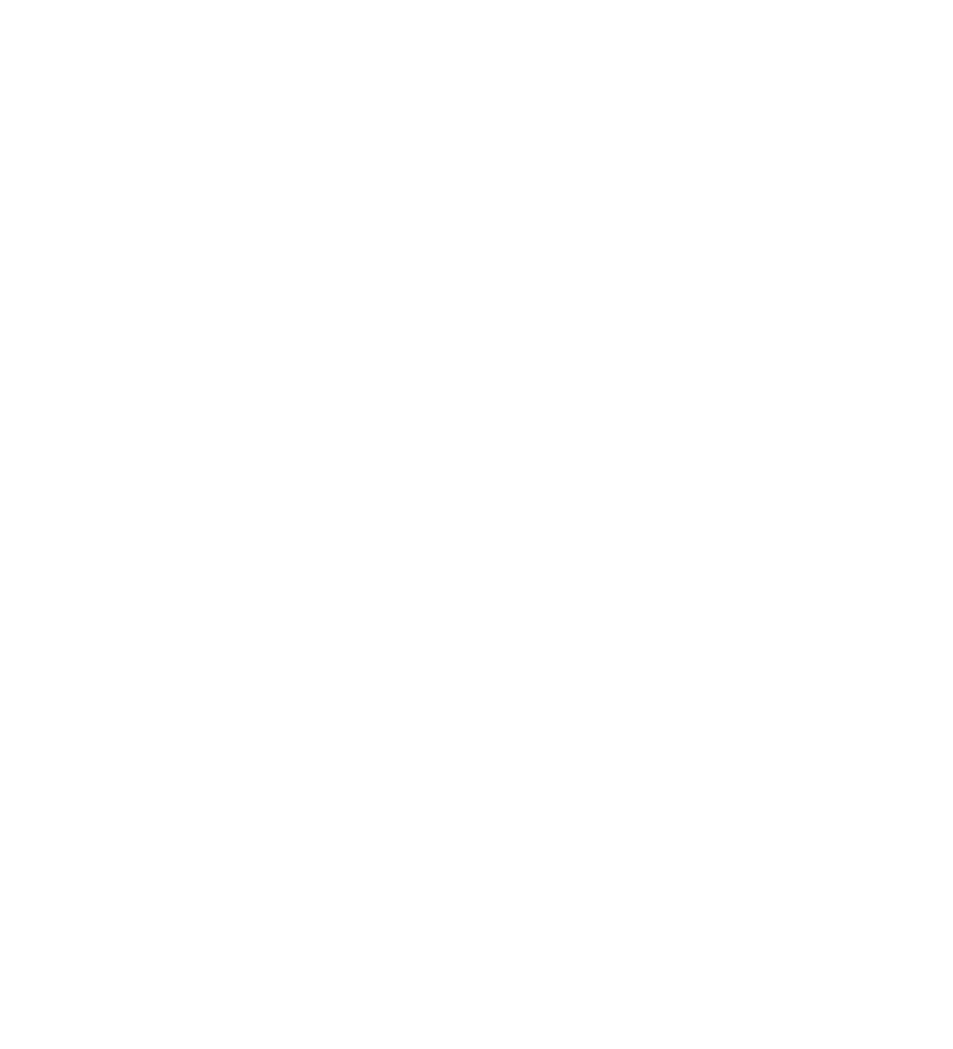 WELCOME!
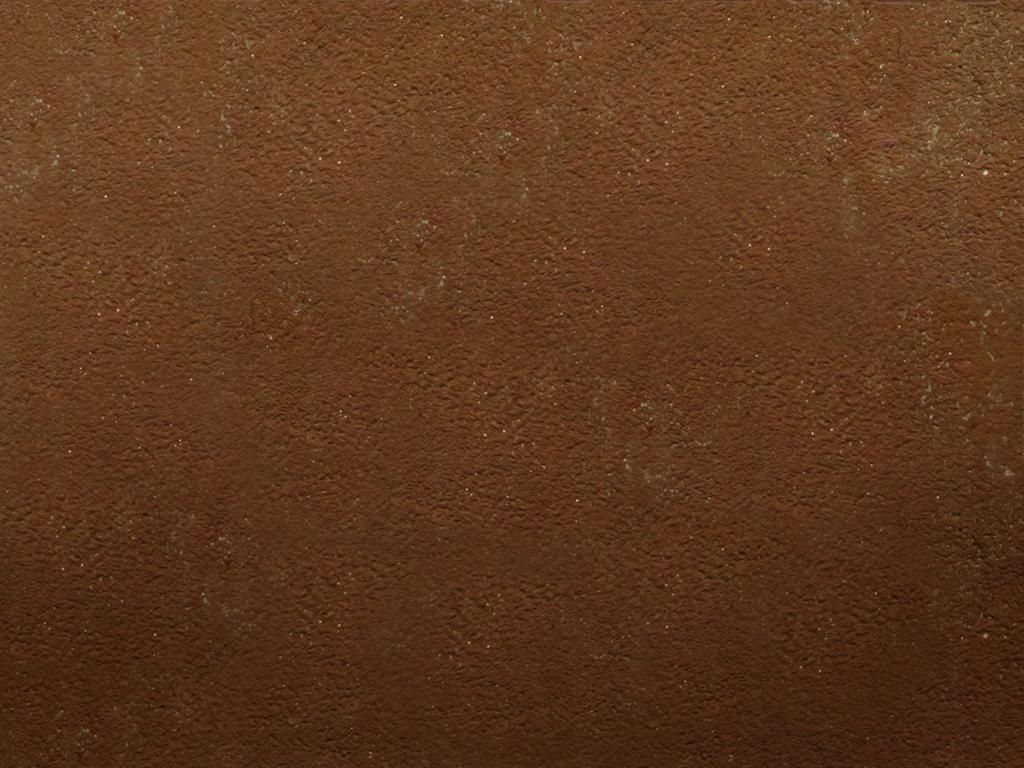 PERSONAL INTRODUCTIONOF THE WORKSHOP LEADER
WHAT ARE YOU GOOD AT?
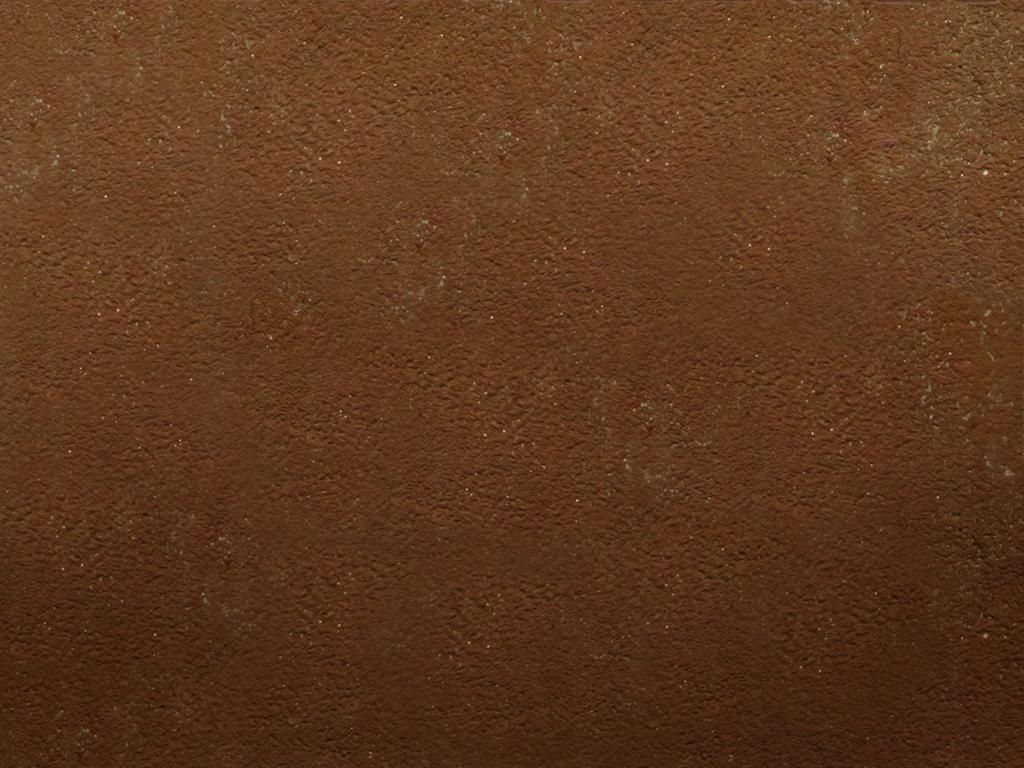 YOUR HOBBIES?
THE MEANING OF YOUR NAME
YOUR NAME?
YOUR GRANDPARENTS‘ OCCUPATIONS?
YOU
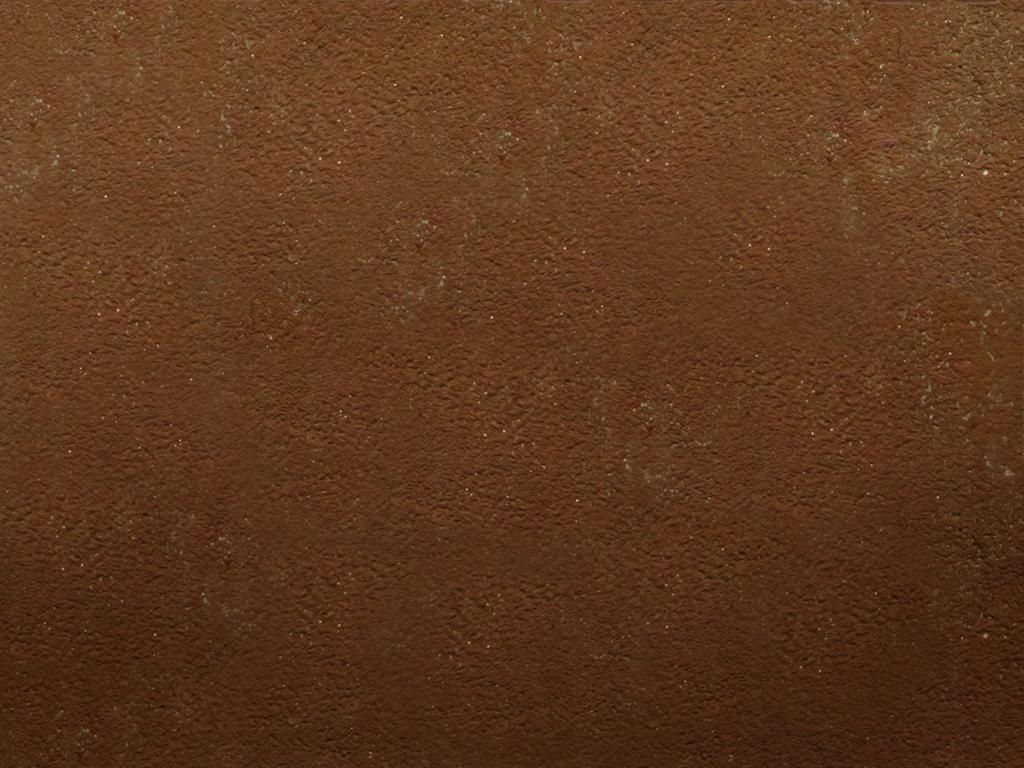 AGENDA
The workshop has 6 sessions
Continuous exchange
Every session ends with a challange
You will create your own MyLife-Workshop map
You will reflect on your life per six visuals: coin, book, bridge, music, band-aid, treasure
IMPORTANT: Everything stays confidential!
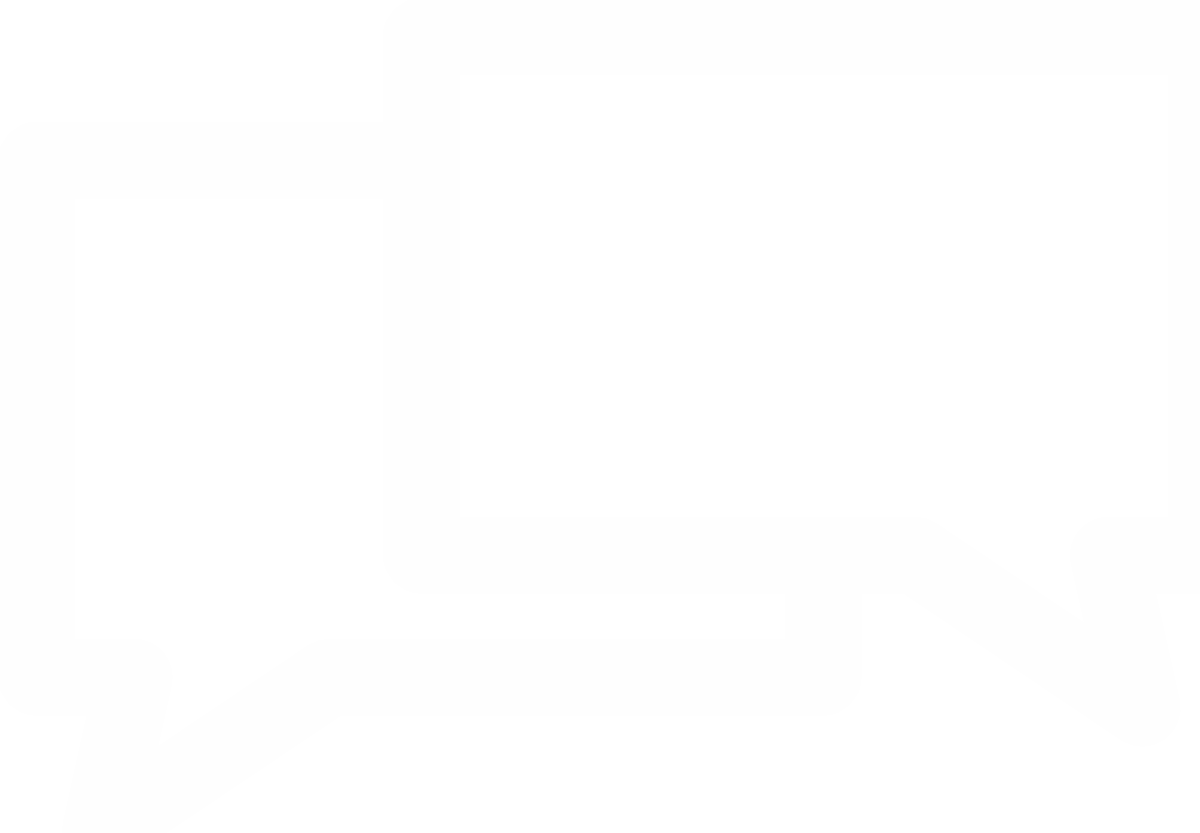 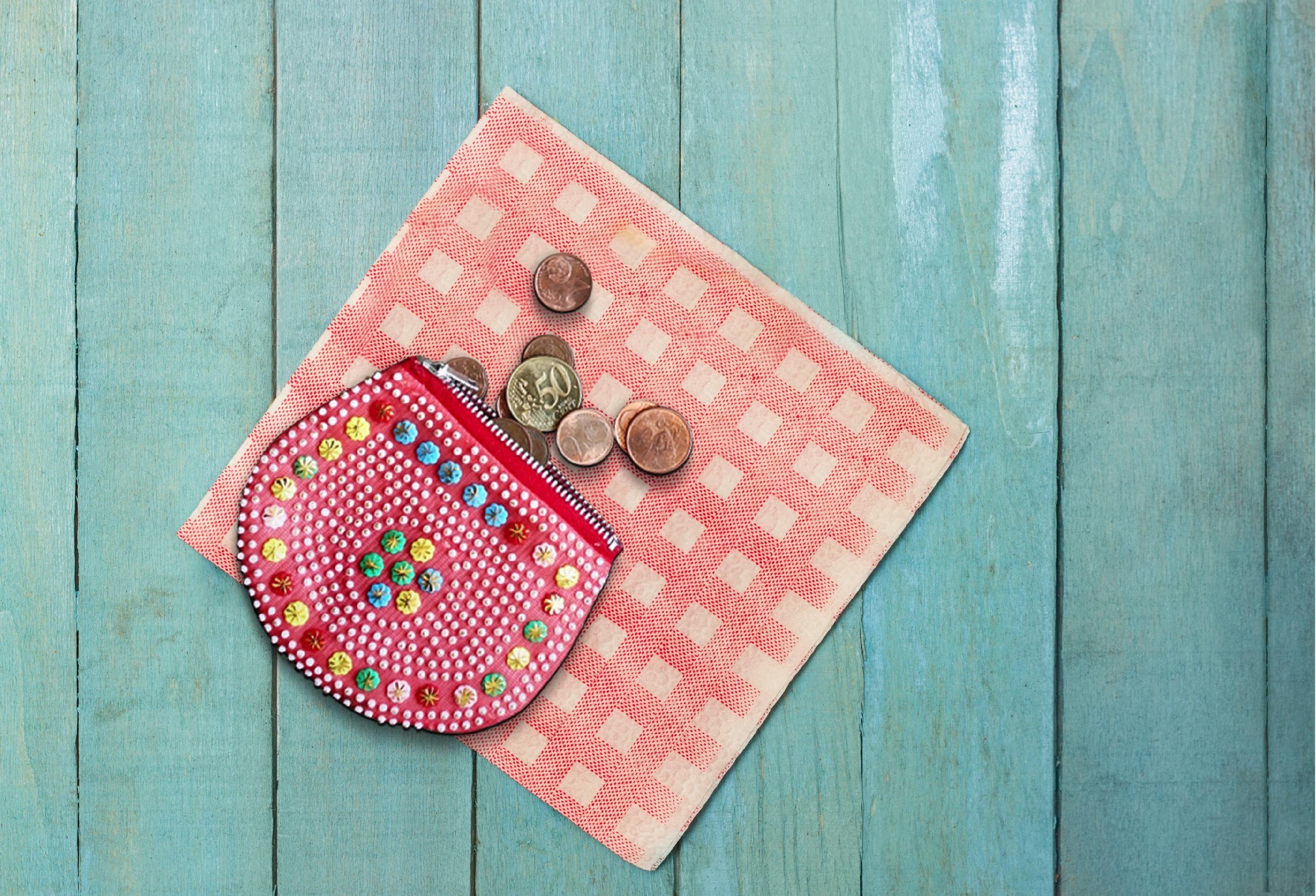 FIRST SESSION
COIN
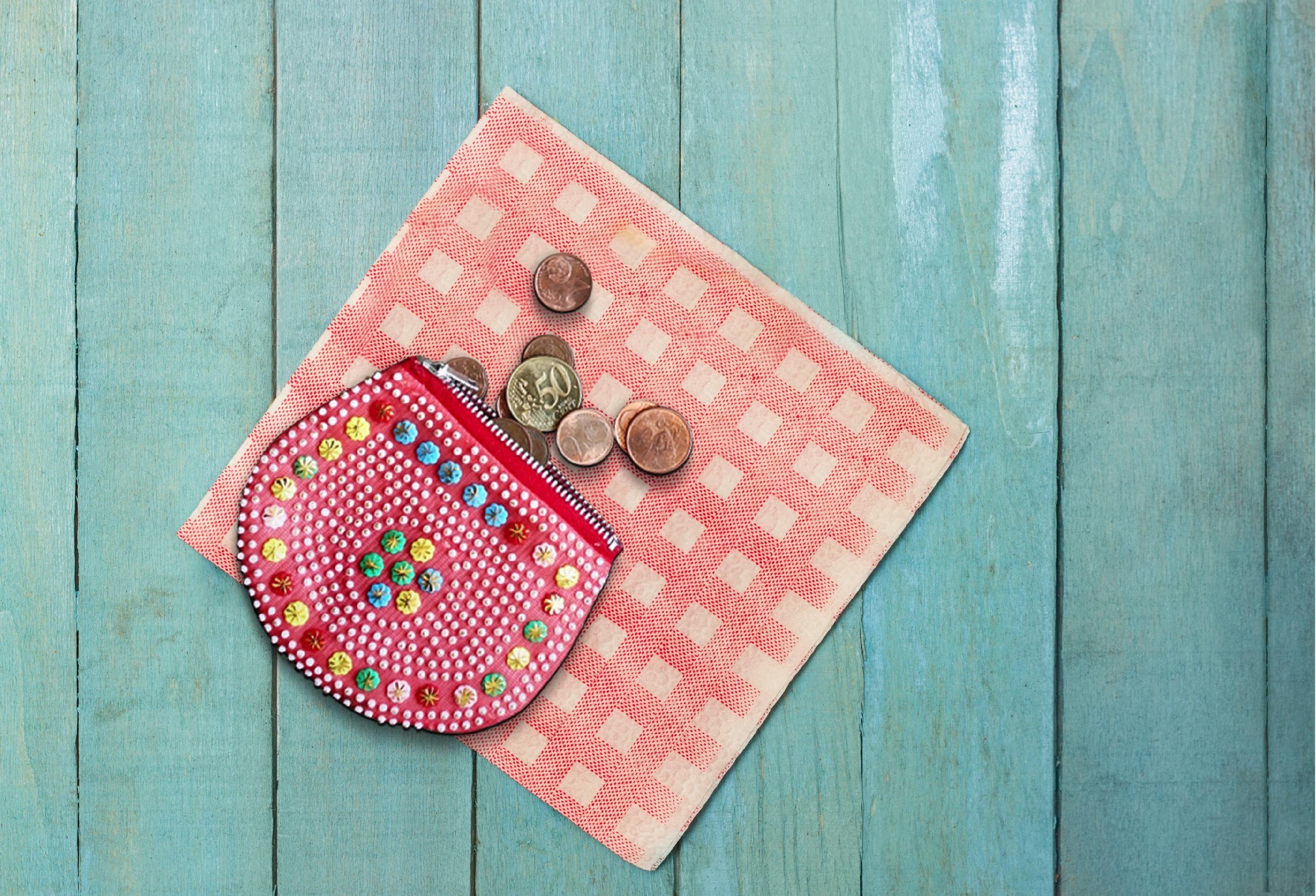 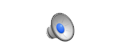 ”In college, I was able to take electives, so I took a calligraphy class. This particular class impressed me so much, and what I learned there is reflected in every Mac font or typeface.“
																Steve Jobs
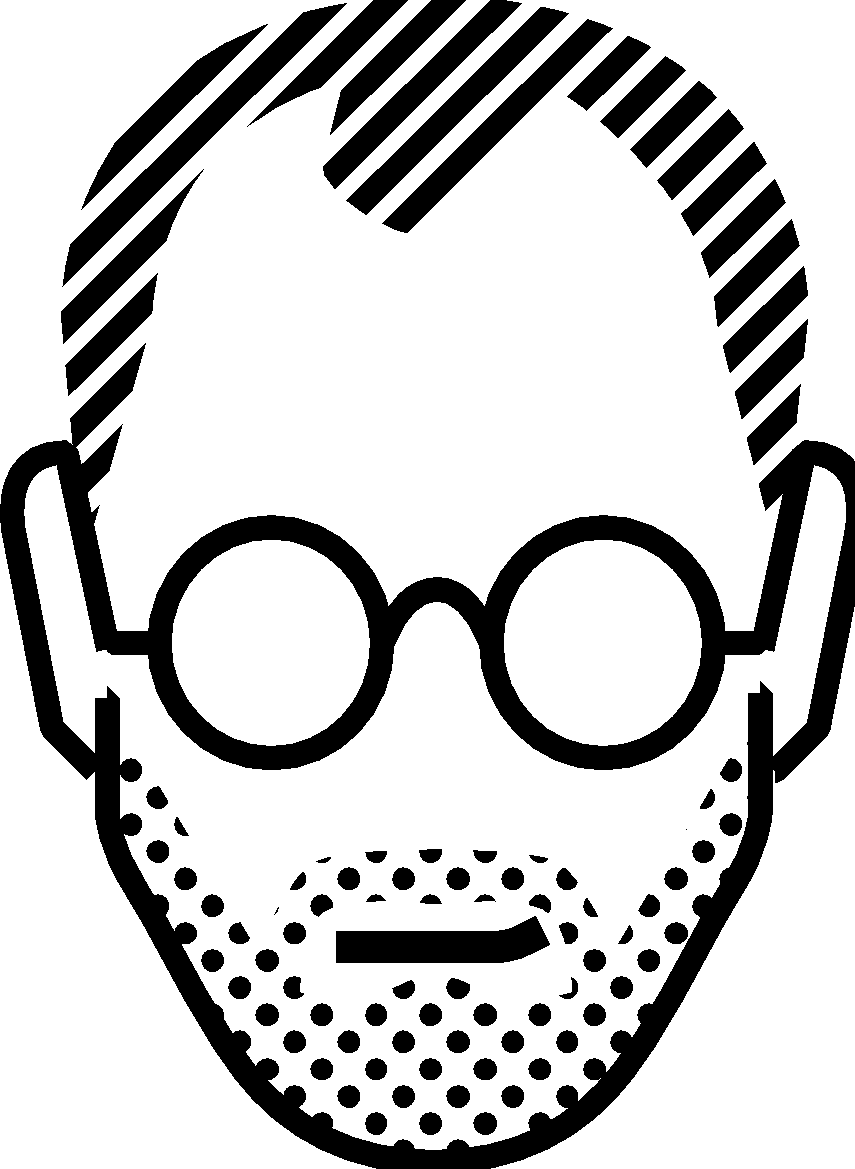 WHO AND WHAT ”IMPRINTED“ YOU POSITIVELY?
ACTION.
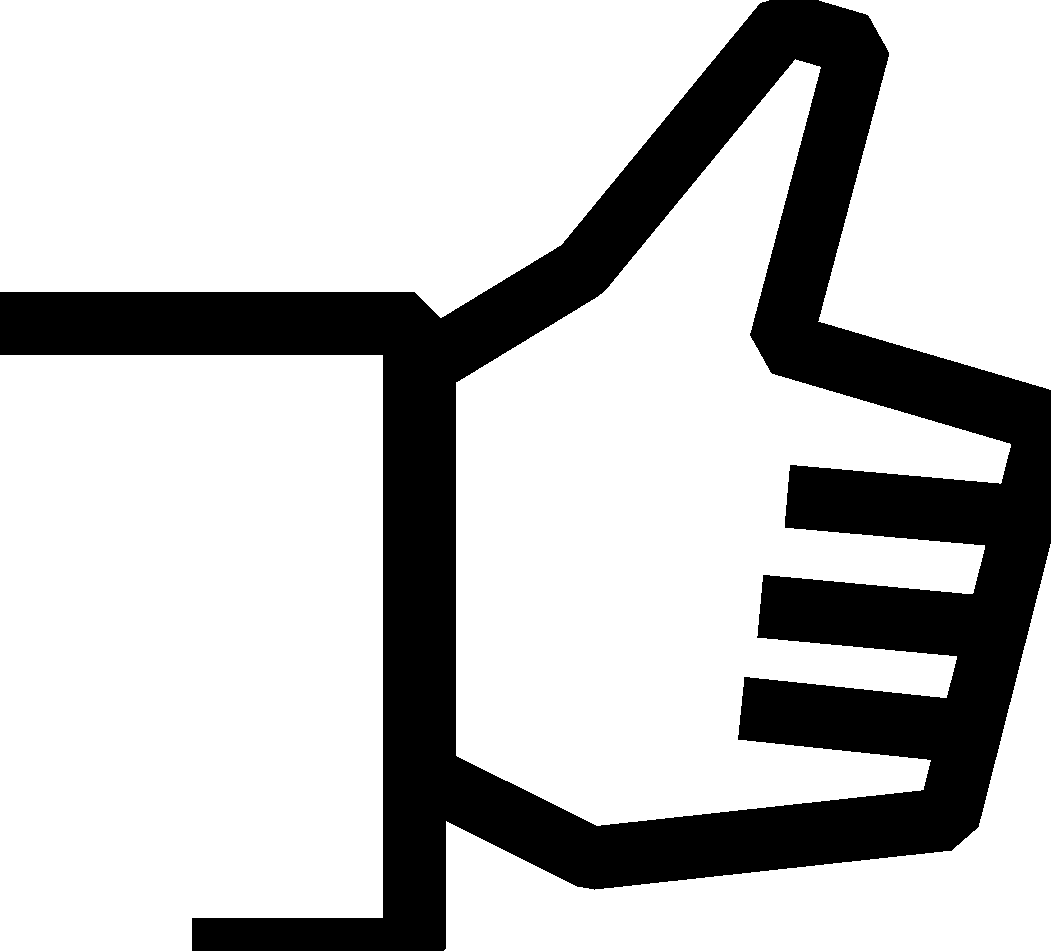 POSITIVE.
Think about who (people) and what (events) have ”shaped“ your life positively.
POST-IT.
Please write down the positive ”imprints“. Use one Post-it per ”imprint“.
EXCHANGE.
In small groups discuss the positive influences in your life.
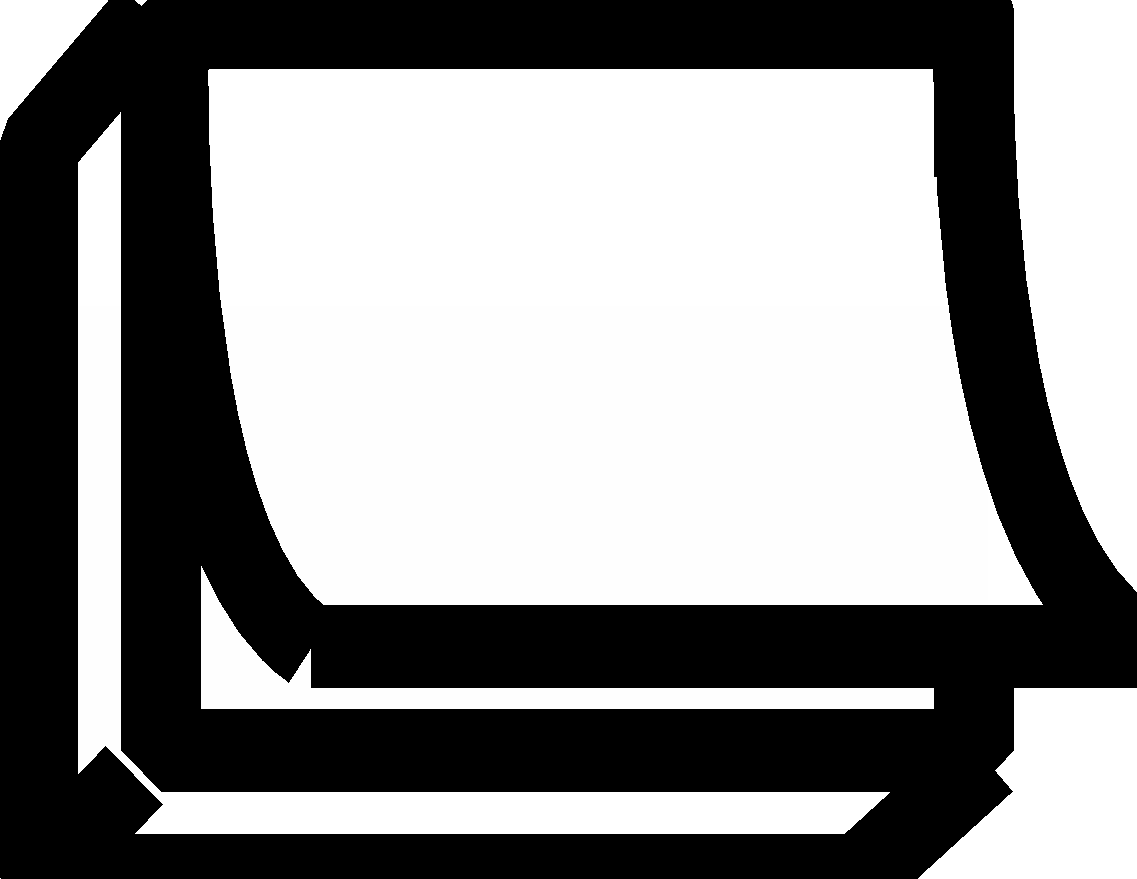 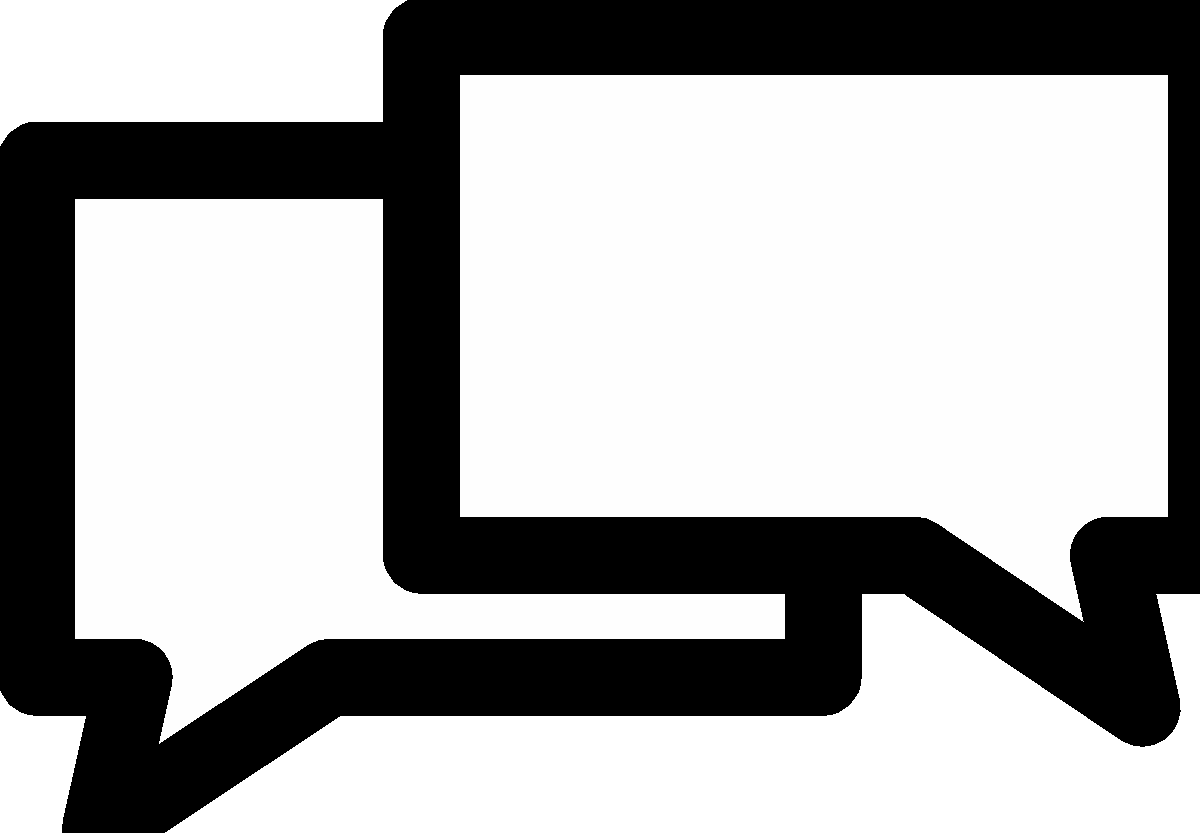 ACTION.
PAINFUL.
Think about who (people) and what (events) have ”shaped“ your life in a negative way.
POST-IT.
Please write down the painful ”imprints“. Use a new Post-it for each one.
EXCHANGE.
In small groups discuss the painful influences in your life.
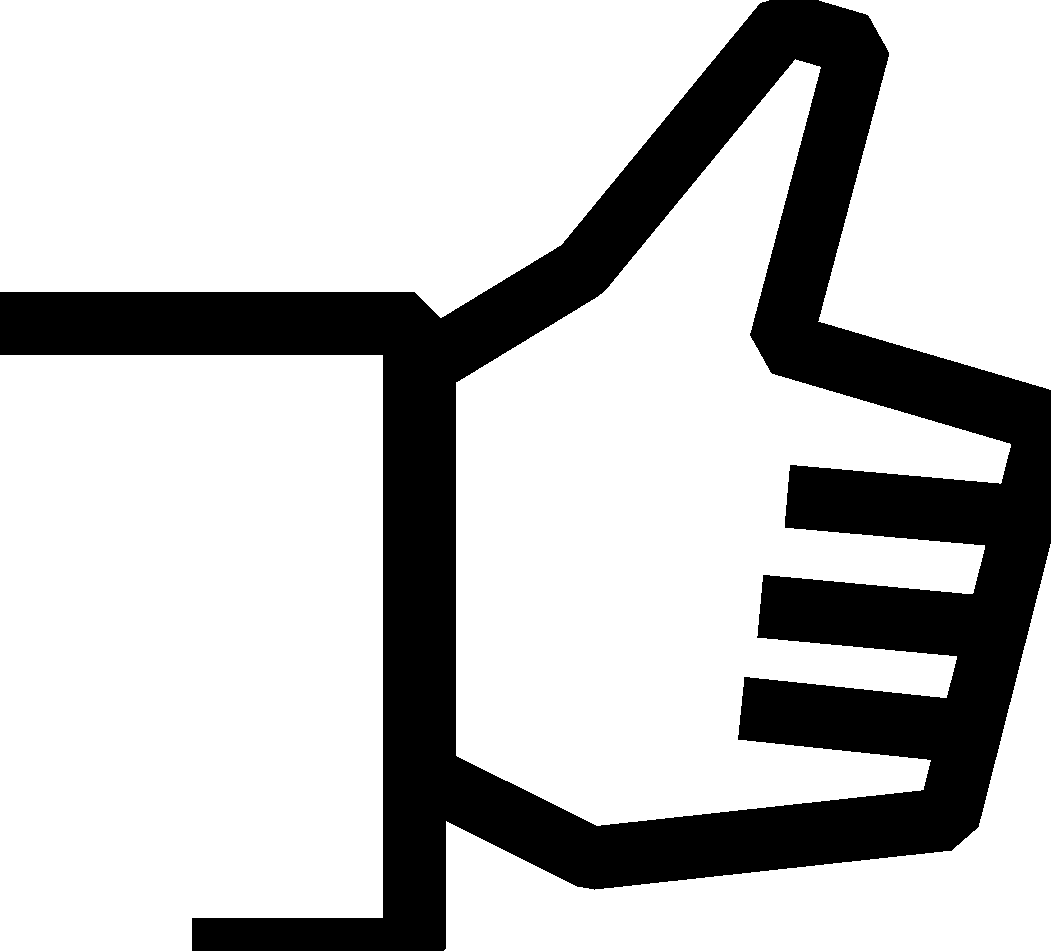 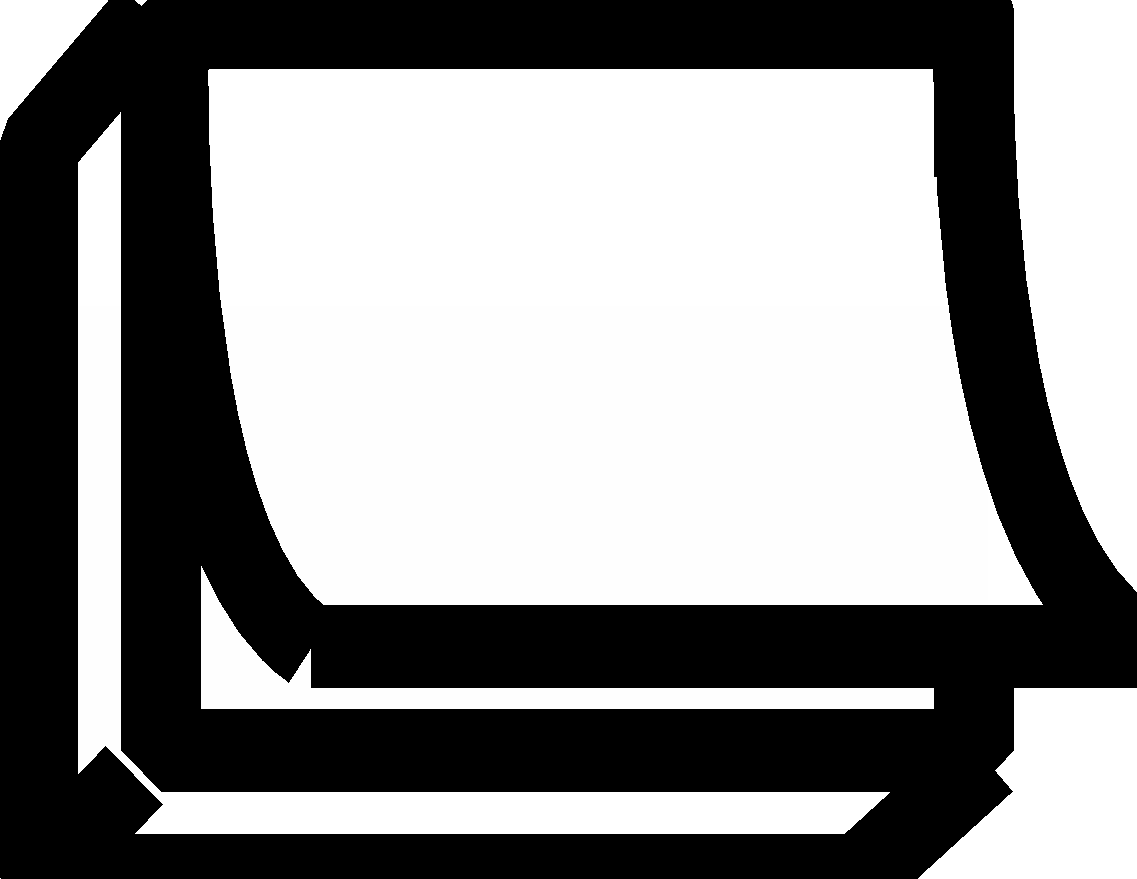 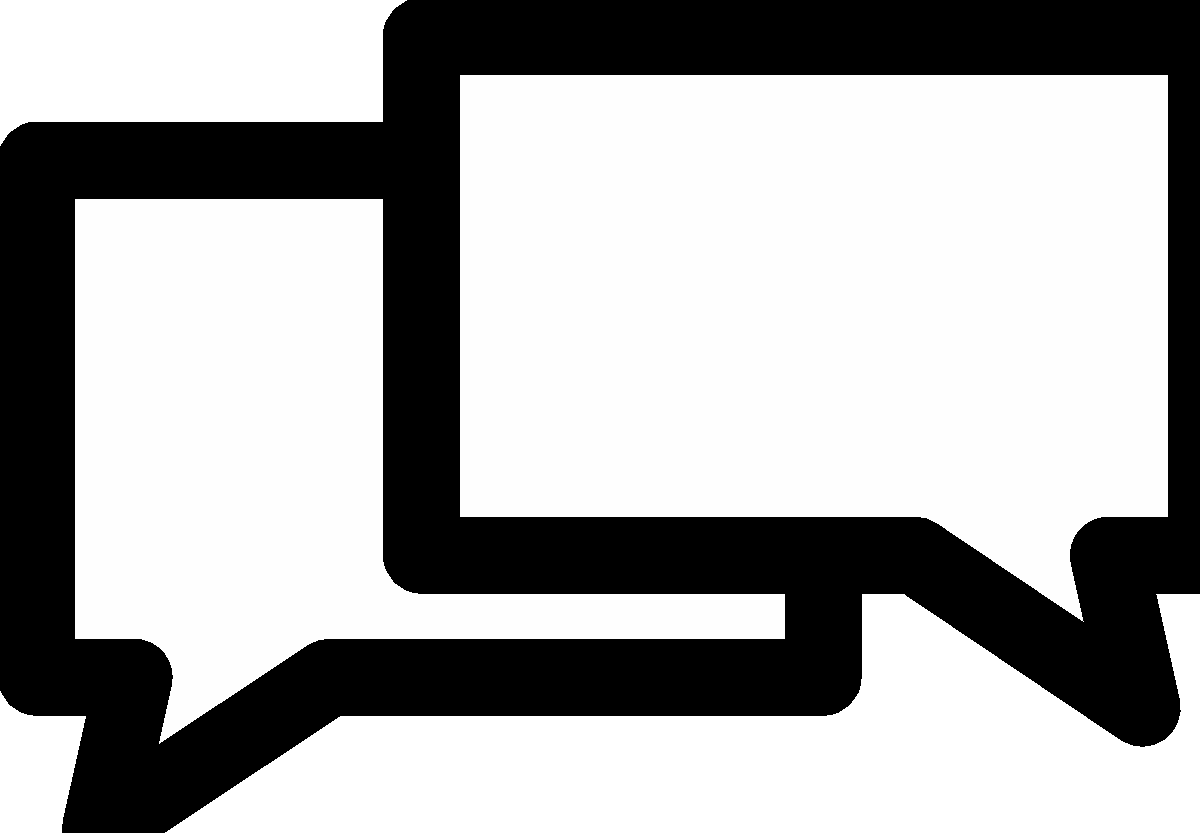 ACTION.
MYLIFE-MAP.
Order the Post-its chronologically on your MyLife-Map. Place the positive ones in the green section, the painful ones in the red section. 
The more positive the person or event is, the higher it's placed in the green section. The more painful it is, place it lower in the red section.
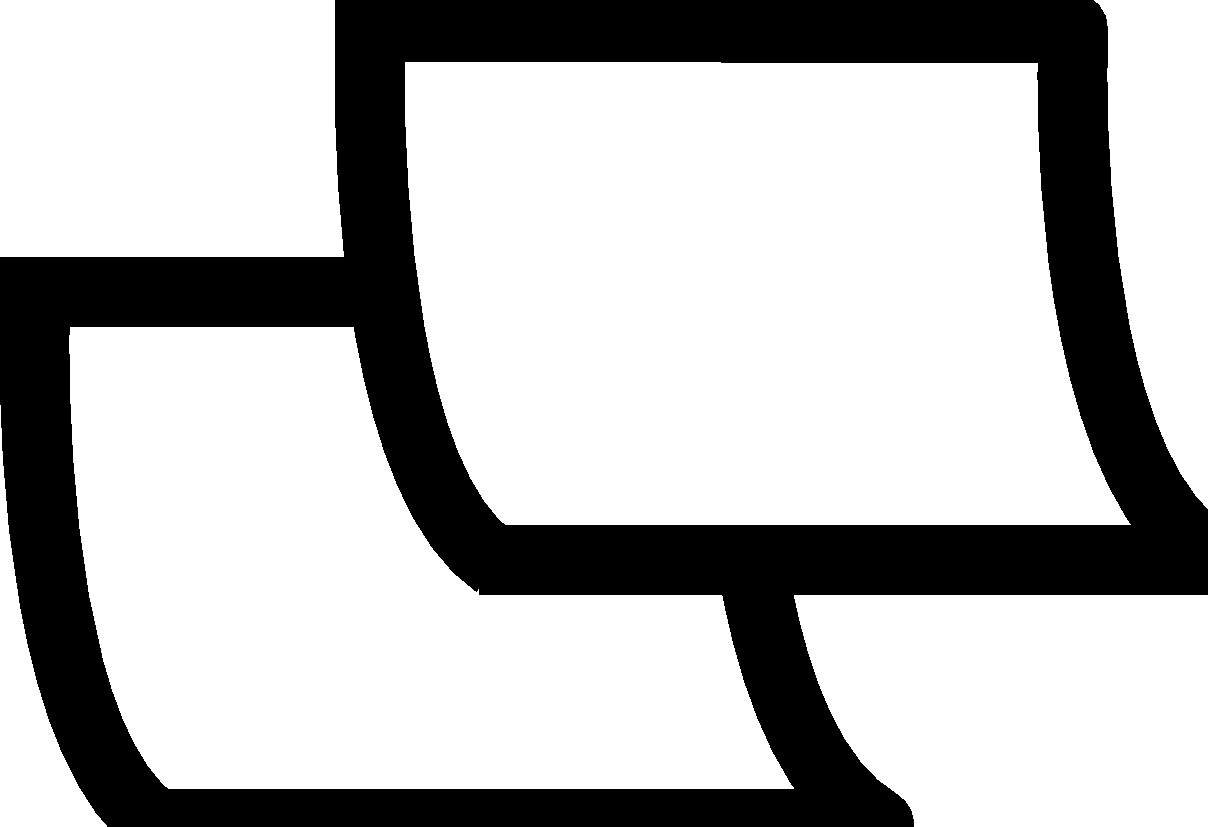 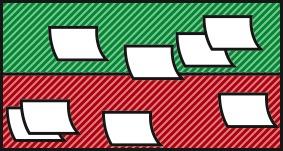 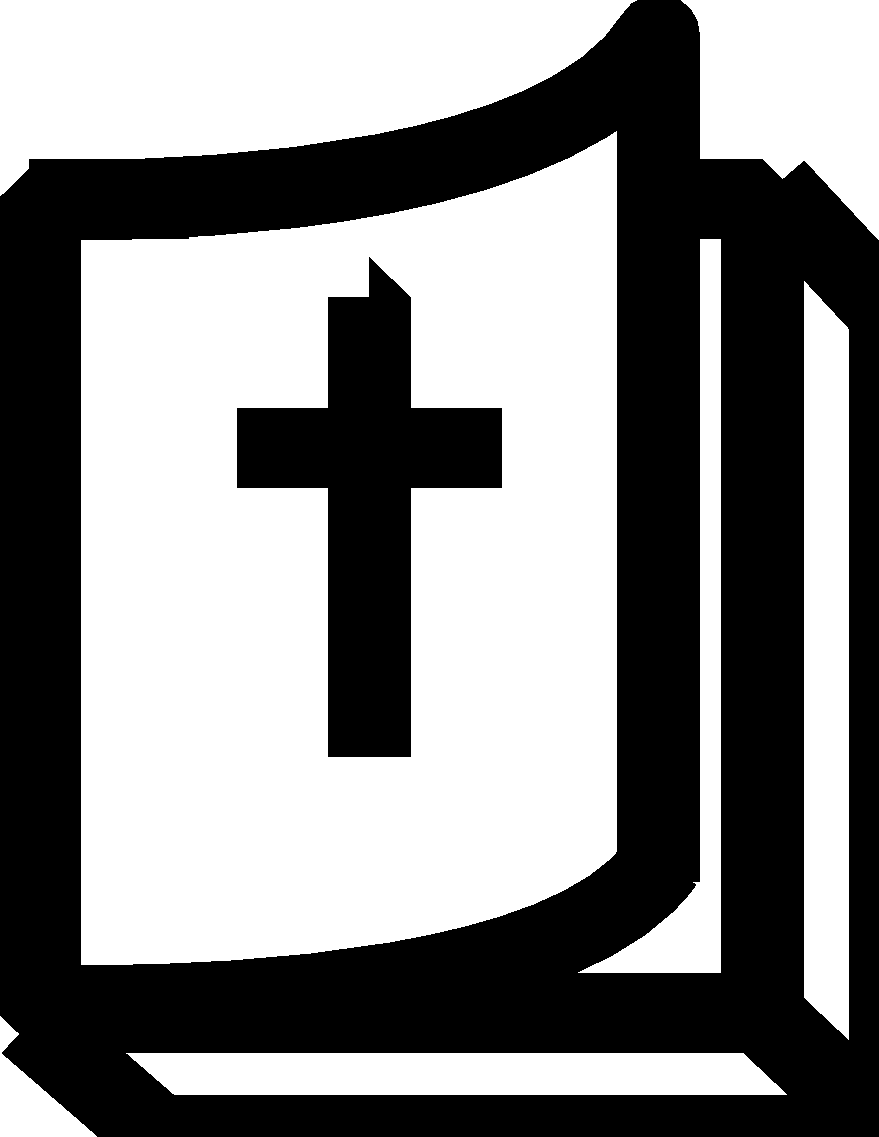 You have searched me, Lord,
    and you know me.
You know when I sit and when I rise;
    you perceive my thoughts from afar. 
You discern my going out and my lying down;
    you are familiar with all my ways.
Before a word is on my tongue
    you, Lord, know it completely.
You hem me in behind and before,
    and you lay your hand upon me.
Such knowledge is too wonderful for me,
    too lofty for me to attain.
Psalm 139:1-6
HOMEWORK.
MYLIFE DIAGRAM.
Replace the Post-its with a dot. Describe the event in a few words. Draw a line between the dots, thereby generating your life diagram. 
PRINCIPLES.
Under each phase of life, formulate one or two principles that you glean from these events.
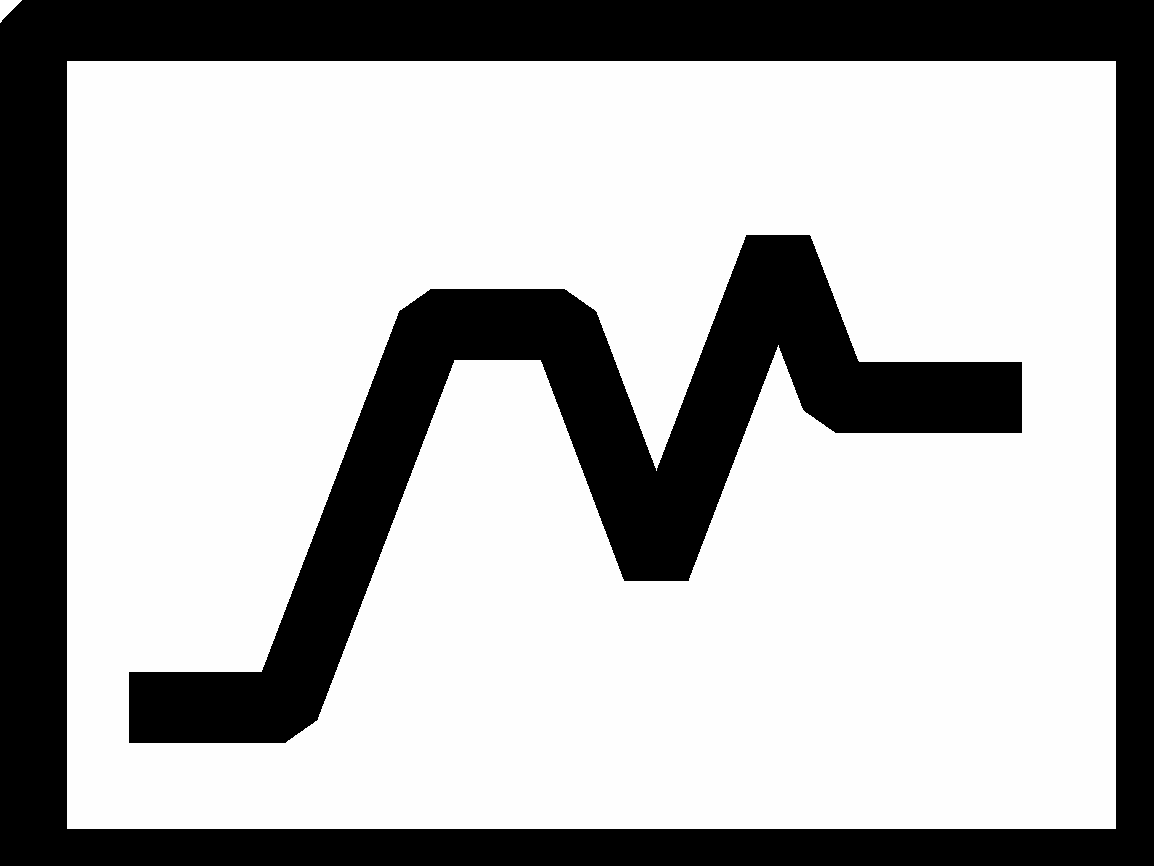 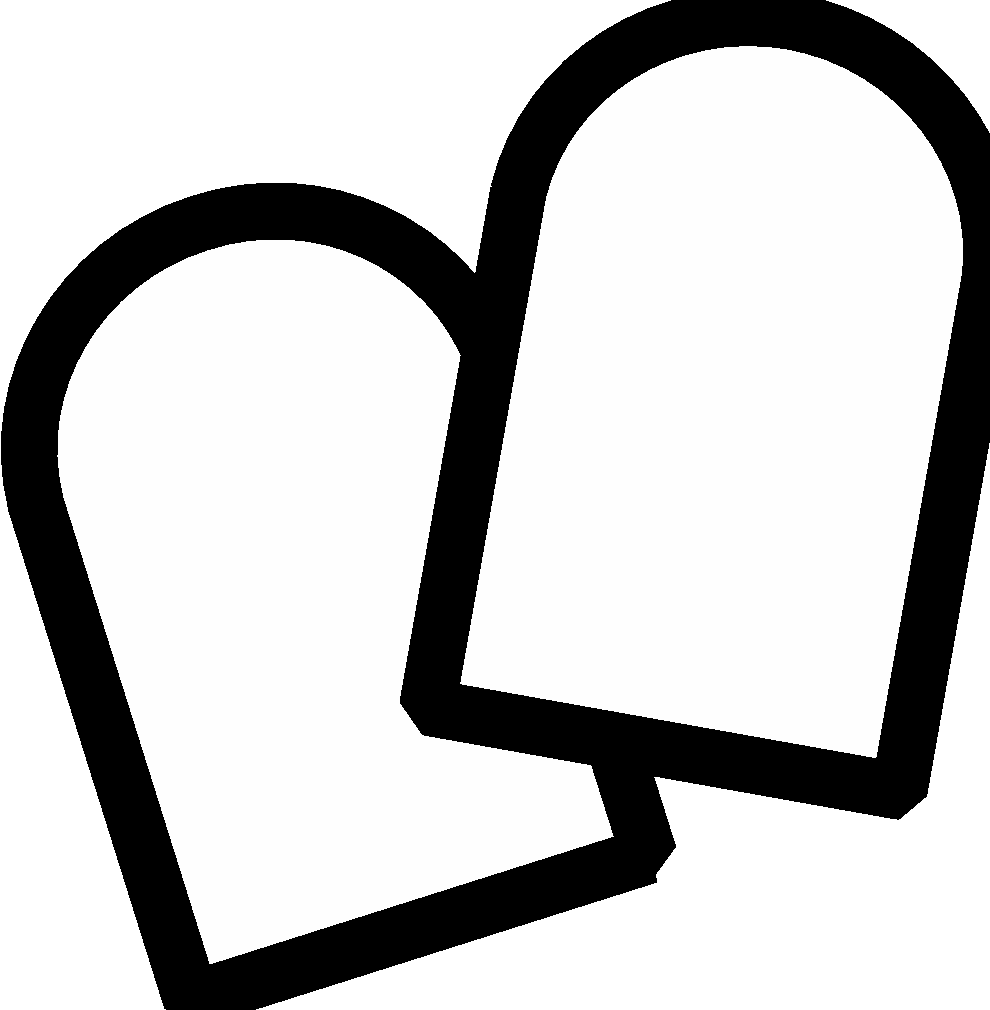 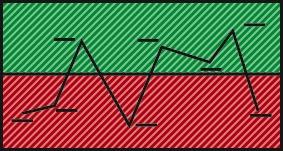 HOMEWORK.
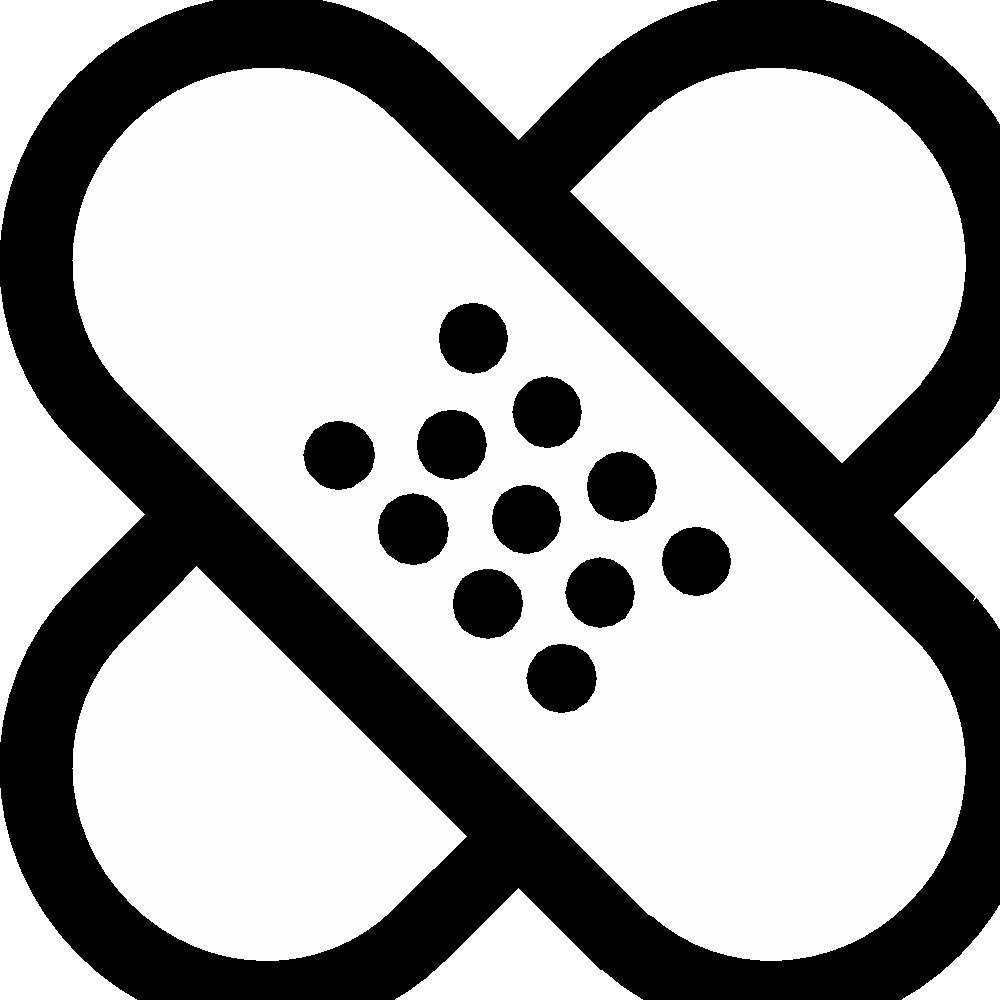 HURTS.
Draw arrows in the red section, namely, where you have hurt others.




PSALM.
Read Psalm 139:1-6 daily and meditate on it throughout your day.
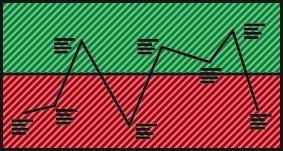 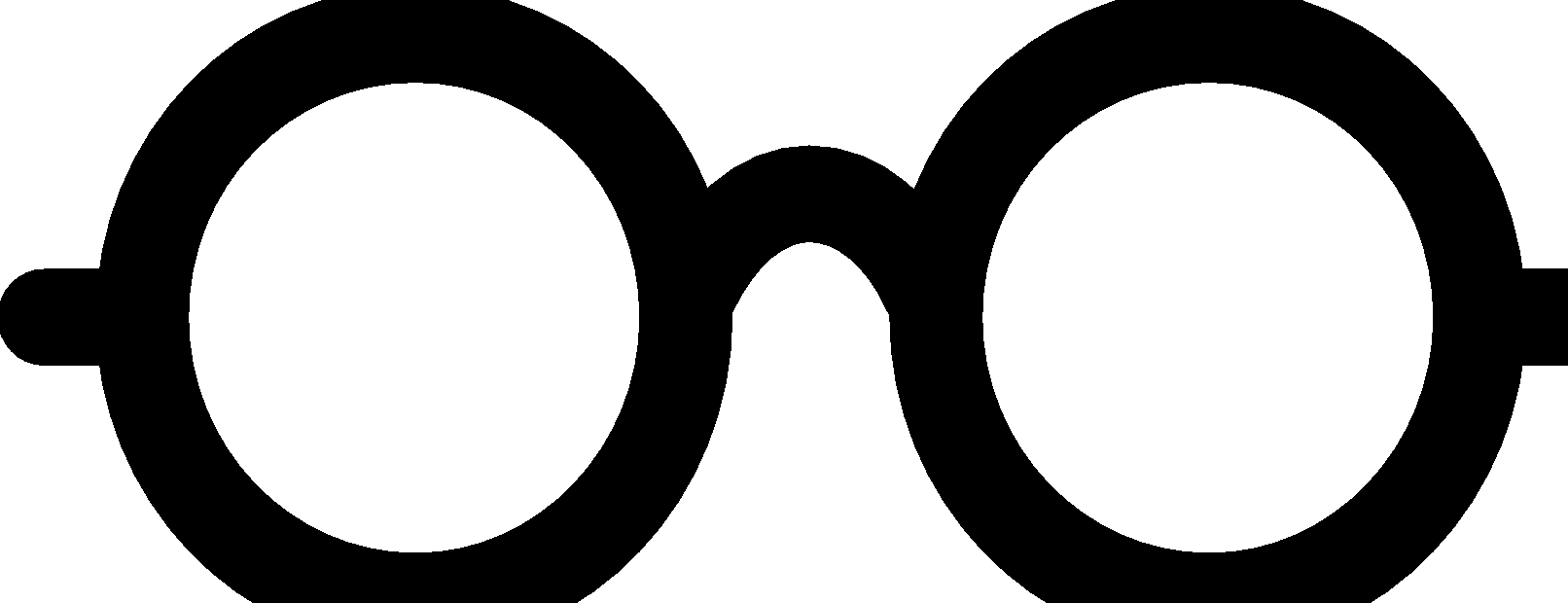 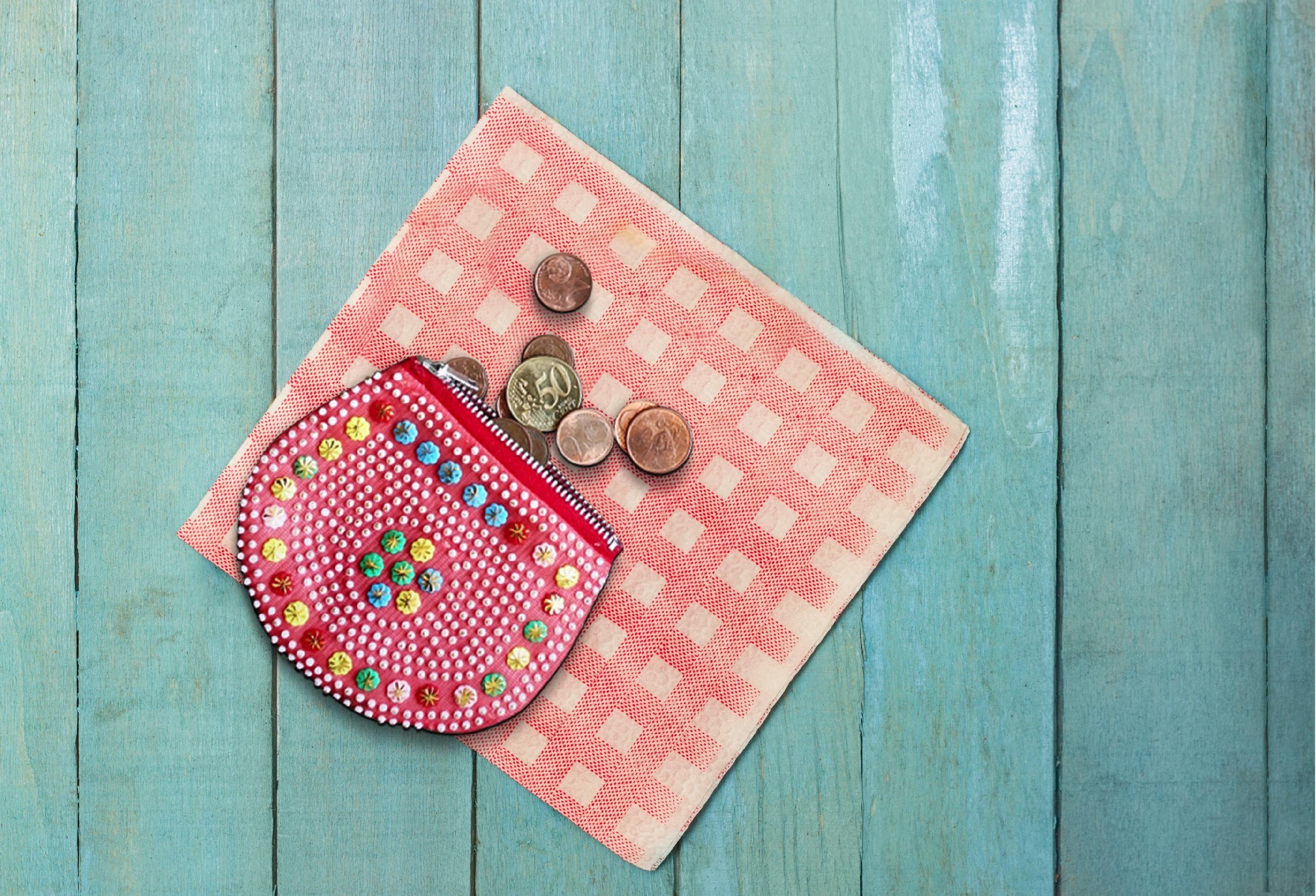 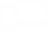 WHAT IDEA WAS ESPECIALLY IMPORTANT TO YOU TODAY?
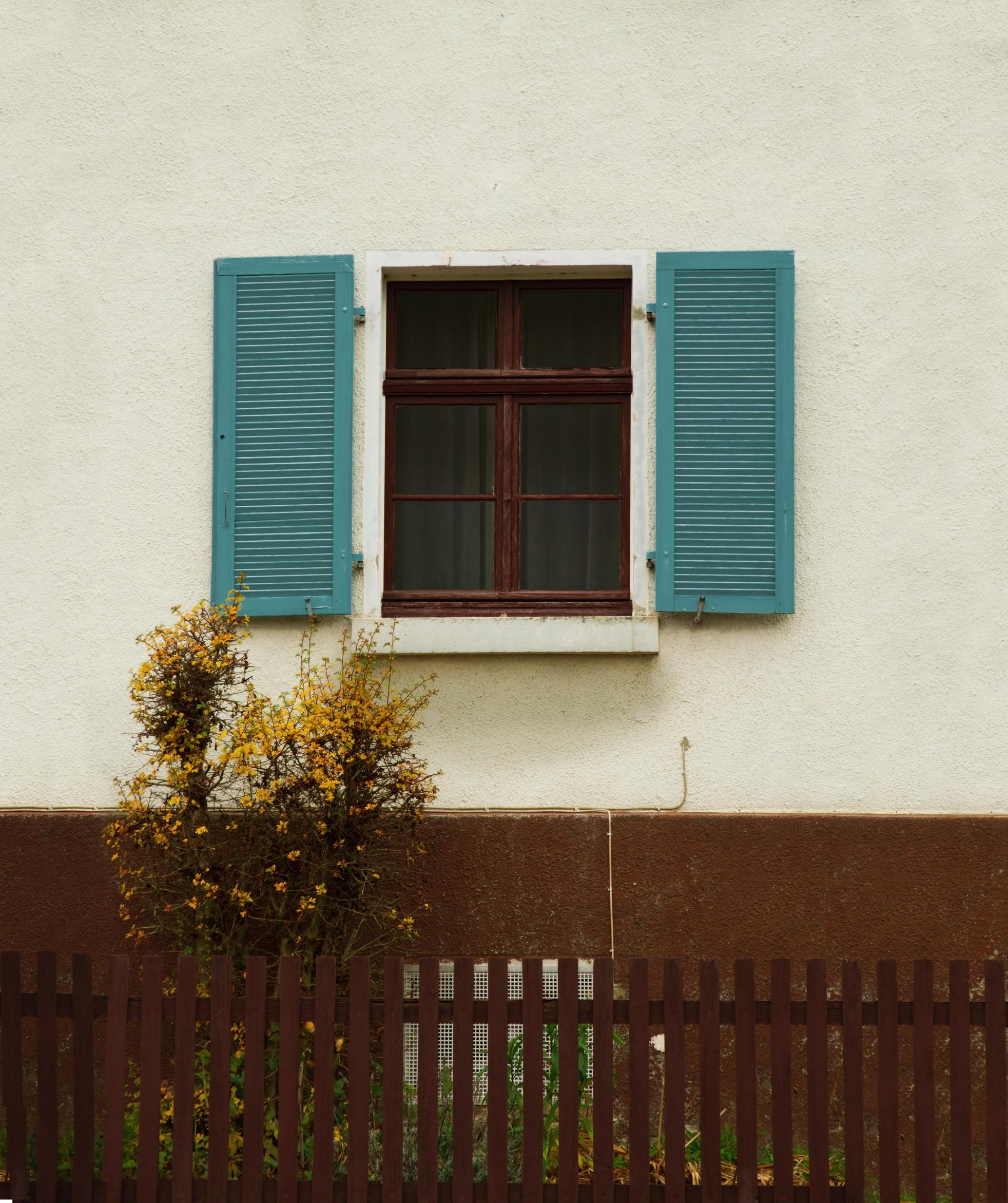 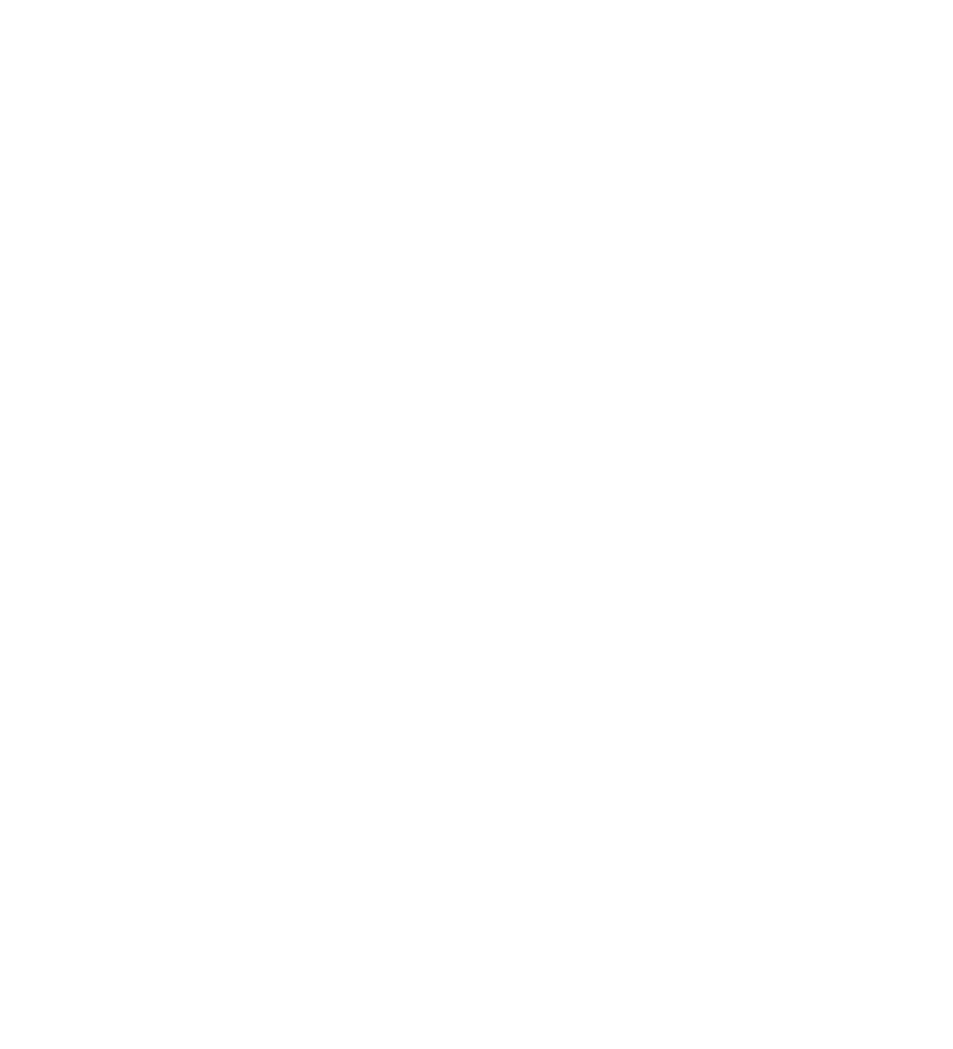 SEE YOU NEXT TIME!
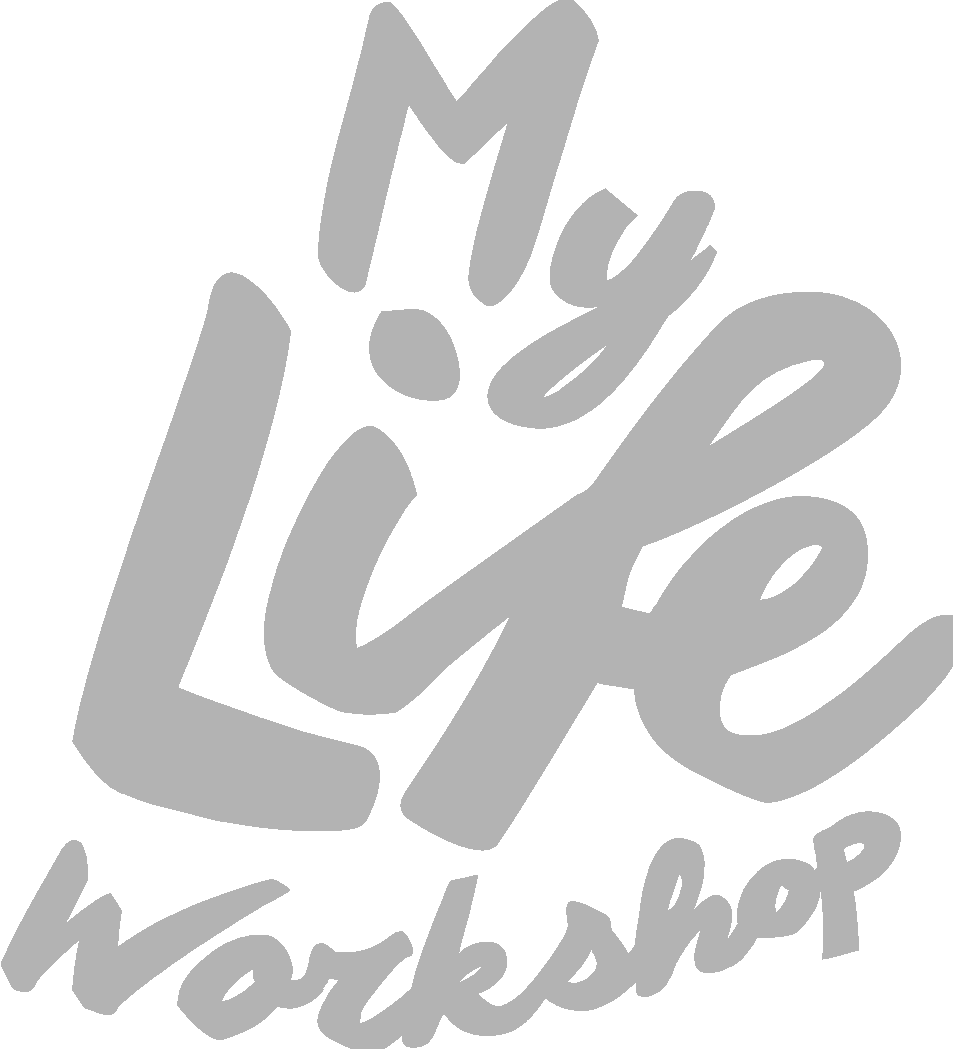 www.mylifeworkshop.org
MyLife is a workshop by Dr. Dietrich Schindler 
©2015

Design: www.lumen-design.de
Pictures: birdys, picturebuilder, beornbjorn – photocase.de